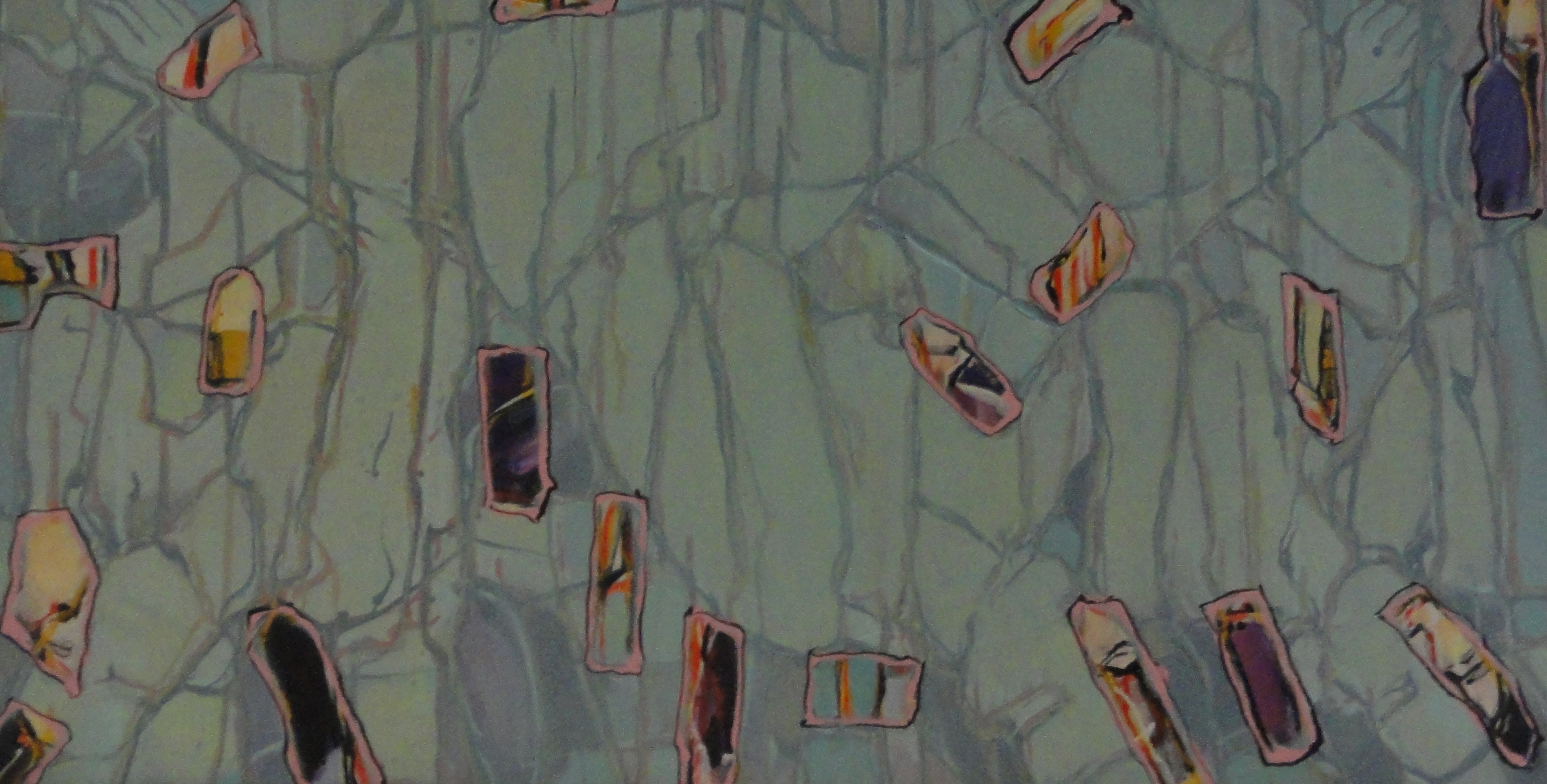 Dit zijn allemaal werkstukkendie ik gemaakt heb in 1999  Al deze werken zijn te huur voor 2% van de aangegeven verkoopprijs. Daarvoor kunt u het werk 3 maanden in huis hangen.
Voor al het werk geldt: 1 maand gratis proefhangen
Ad Verhagen
Telefoon 0622952182
Ad.verhagen.kunst@home.nl

.
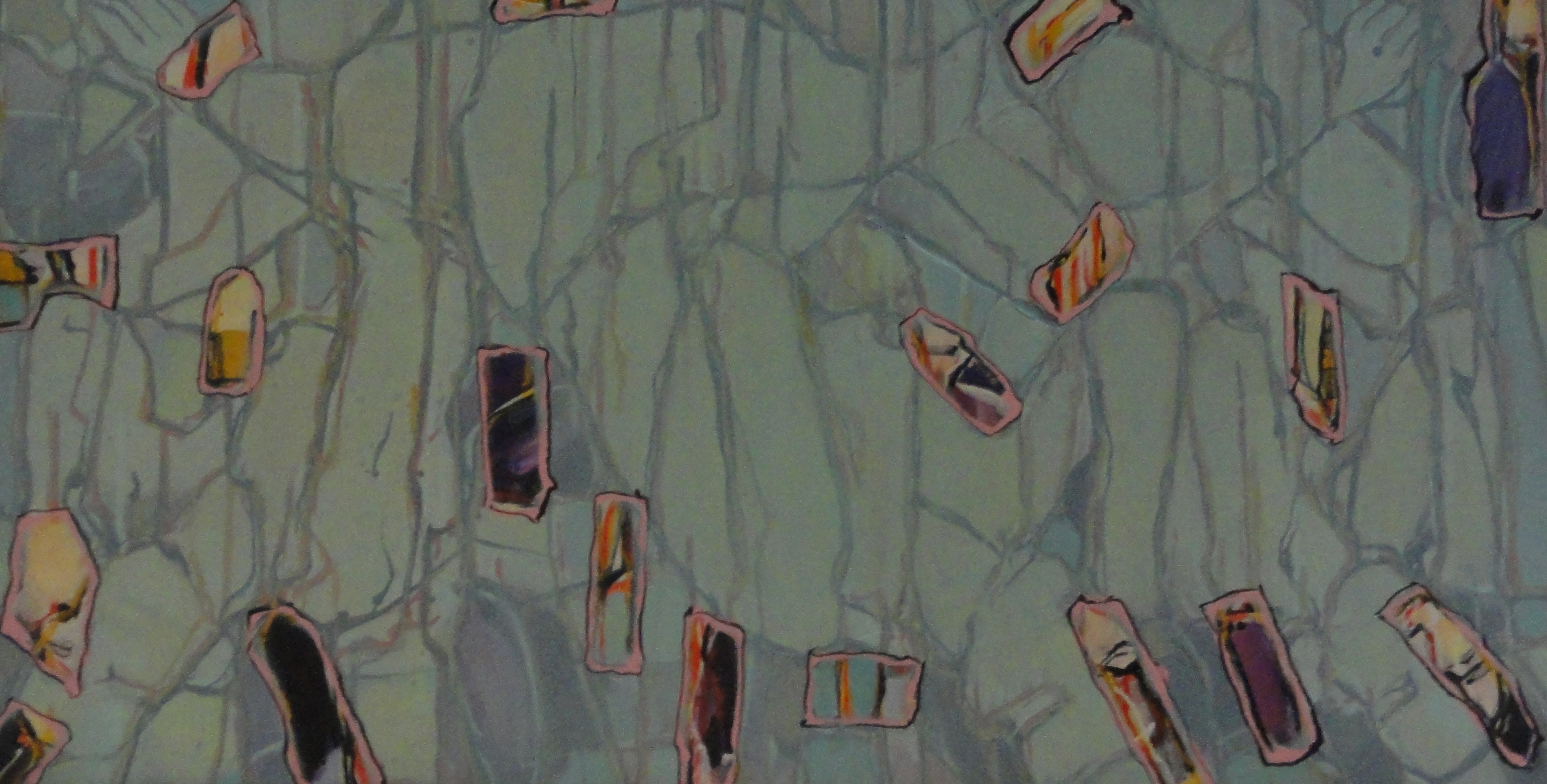 179“gedachtenstukjes” afm. 80 x 45 cm prijs 400 €
Techniek: gouache op board
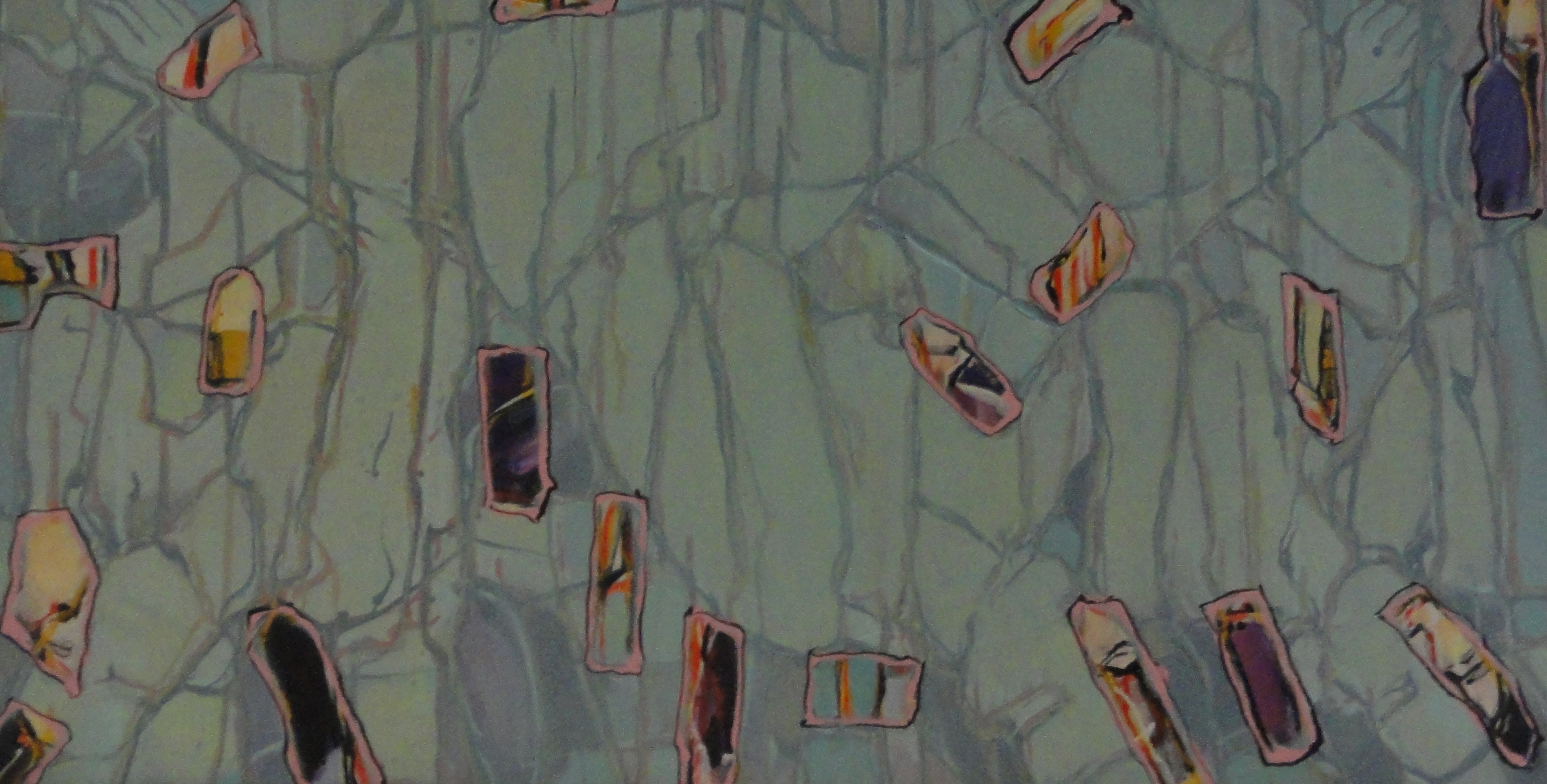 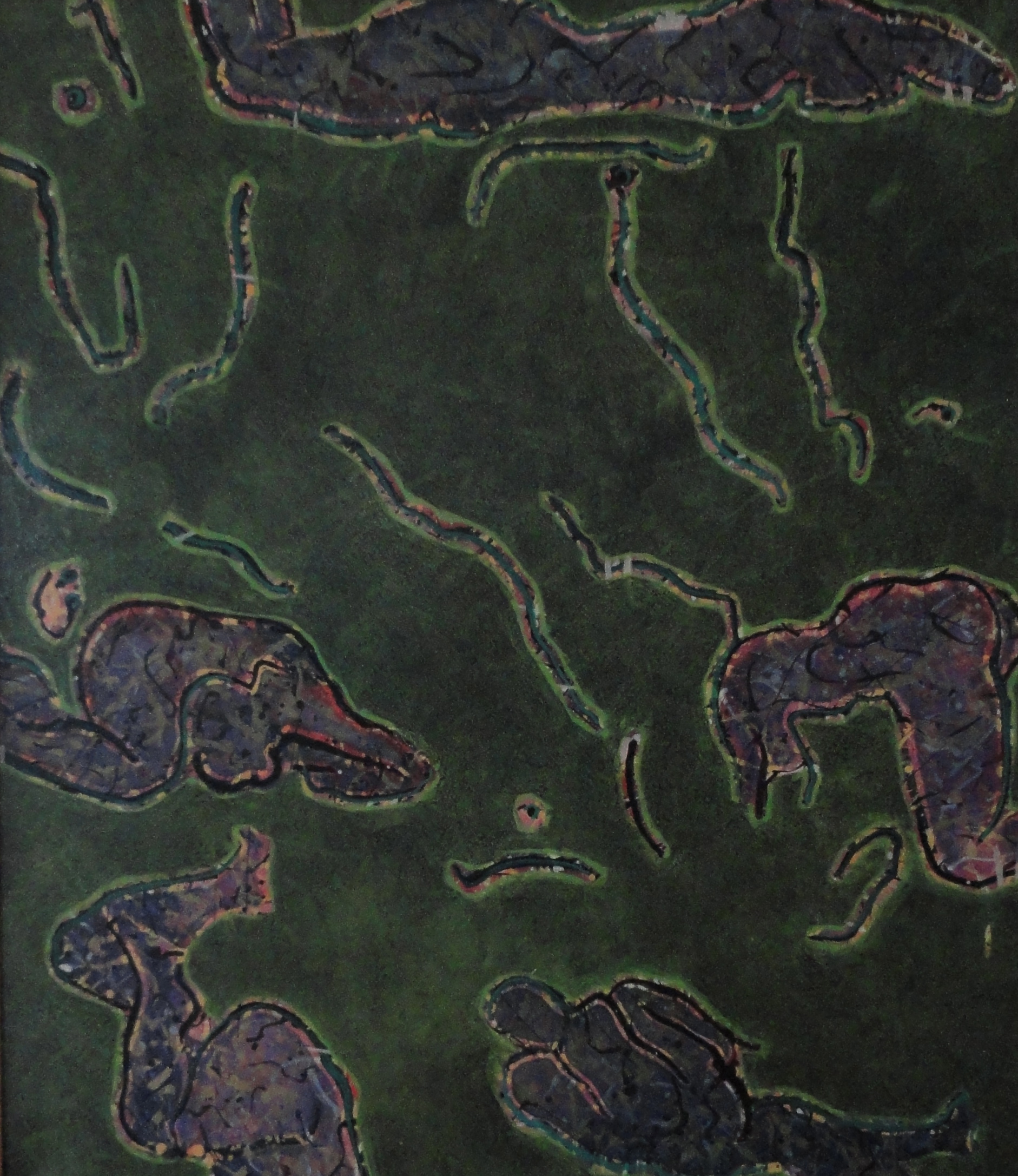 180“3 man, two woman” afm. 90 x 110 cm prijs 1450 €
Techniek: gouache op linnen
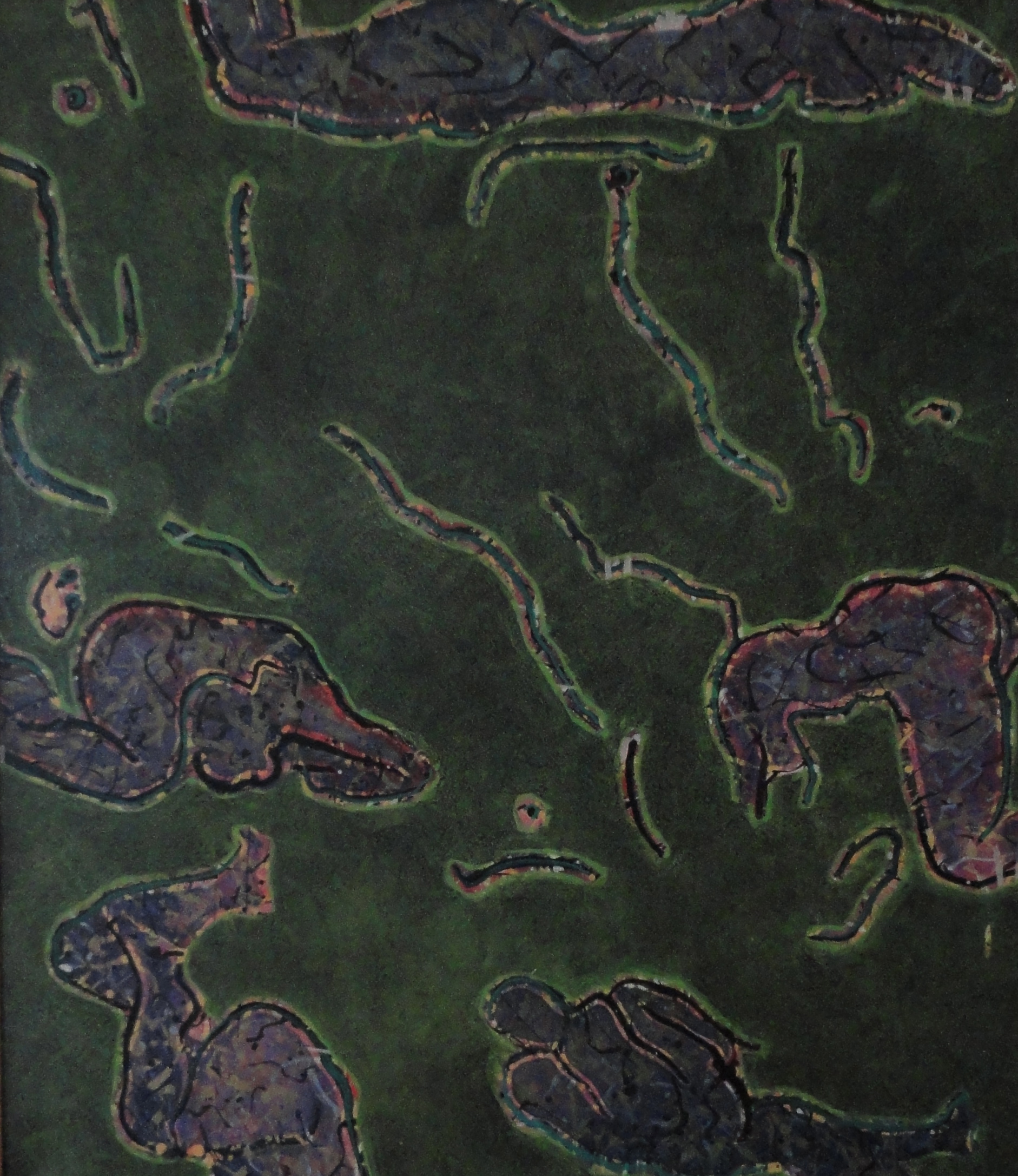 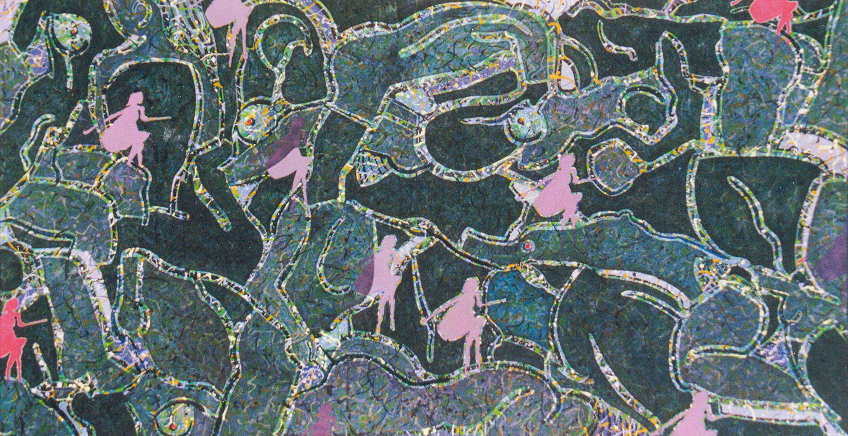 181“vervlochten figuren” afm. 220 x 120 cm prijs 3950 €
Techniek: gouache op linnen
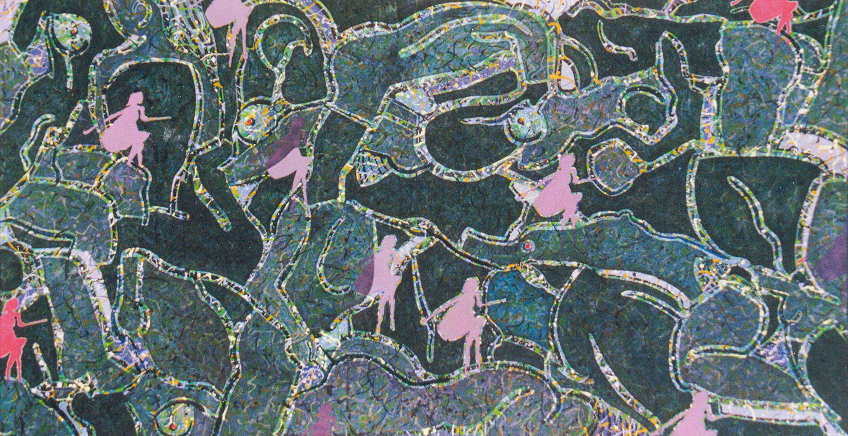 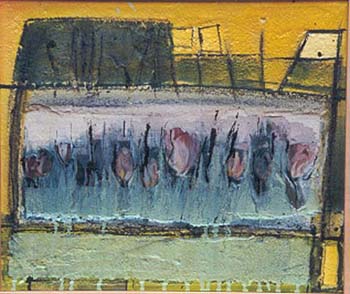 182
“tulpen in een zomerse omgeving”
Verhuurd
Baukje en Roger
Techniek: gemengde techniek op paneel
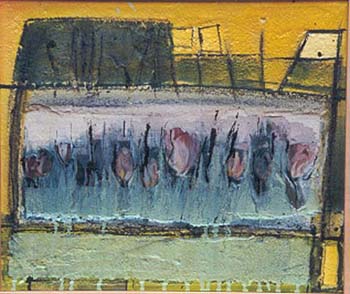 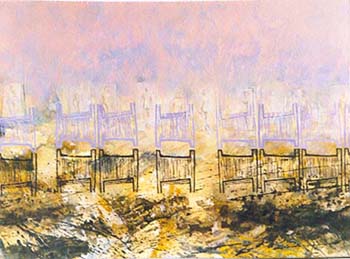 183“strand” afm. 90 x 60 cm prijs 550 €
Techniek: gouache op paneel
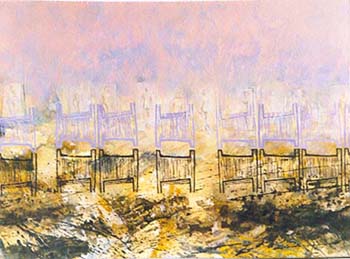 Sluis 0
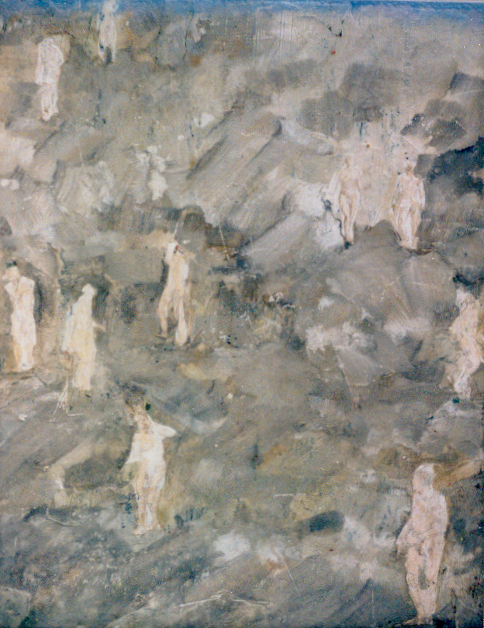 Bestaat niet meer
N.T.K. en/of
Te huur
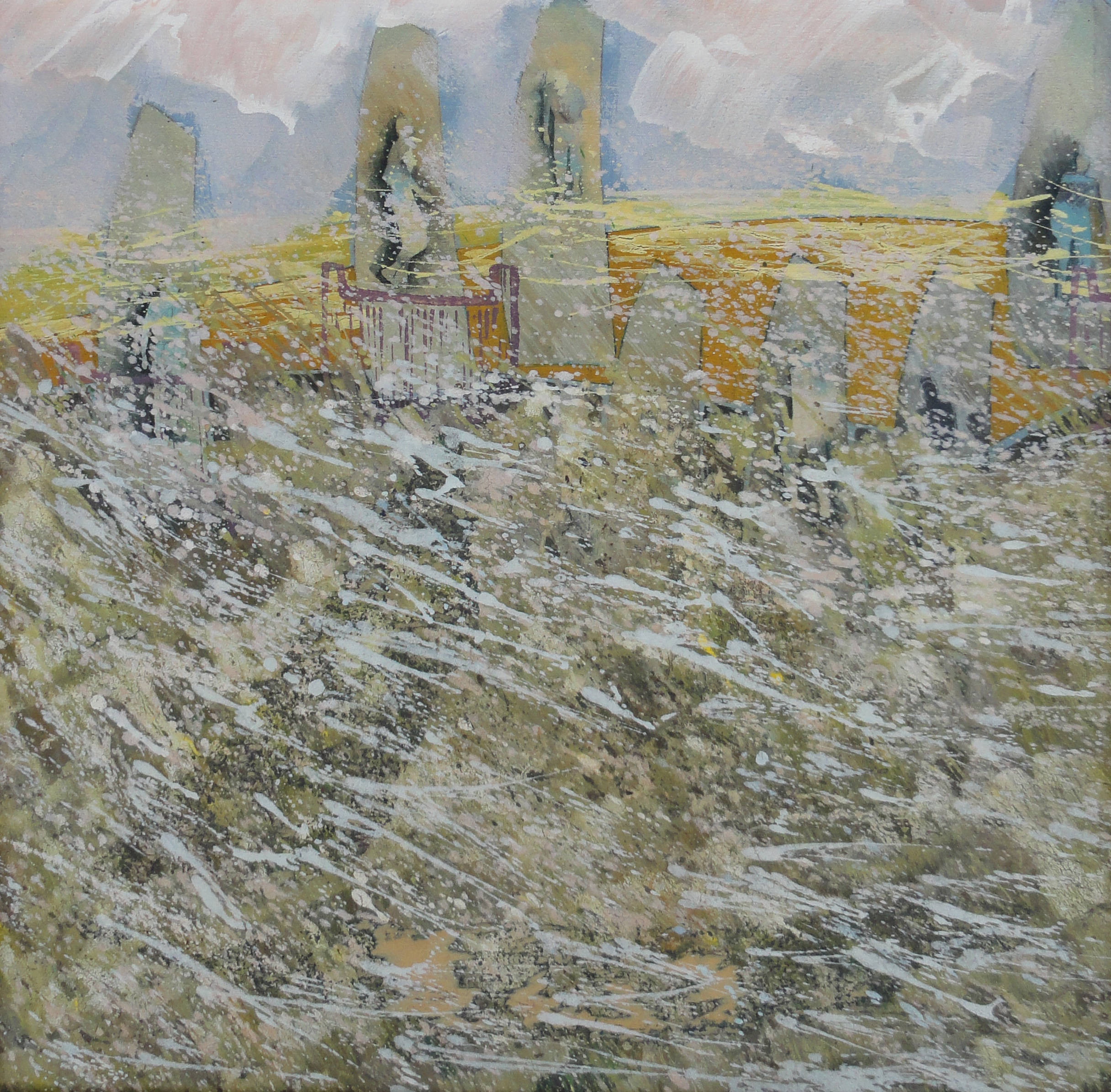 184“zomeridee” afm. 55 x 55 cm prijs 450 €
Techniek: gouache op linnen
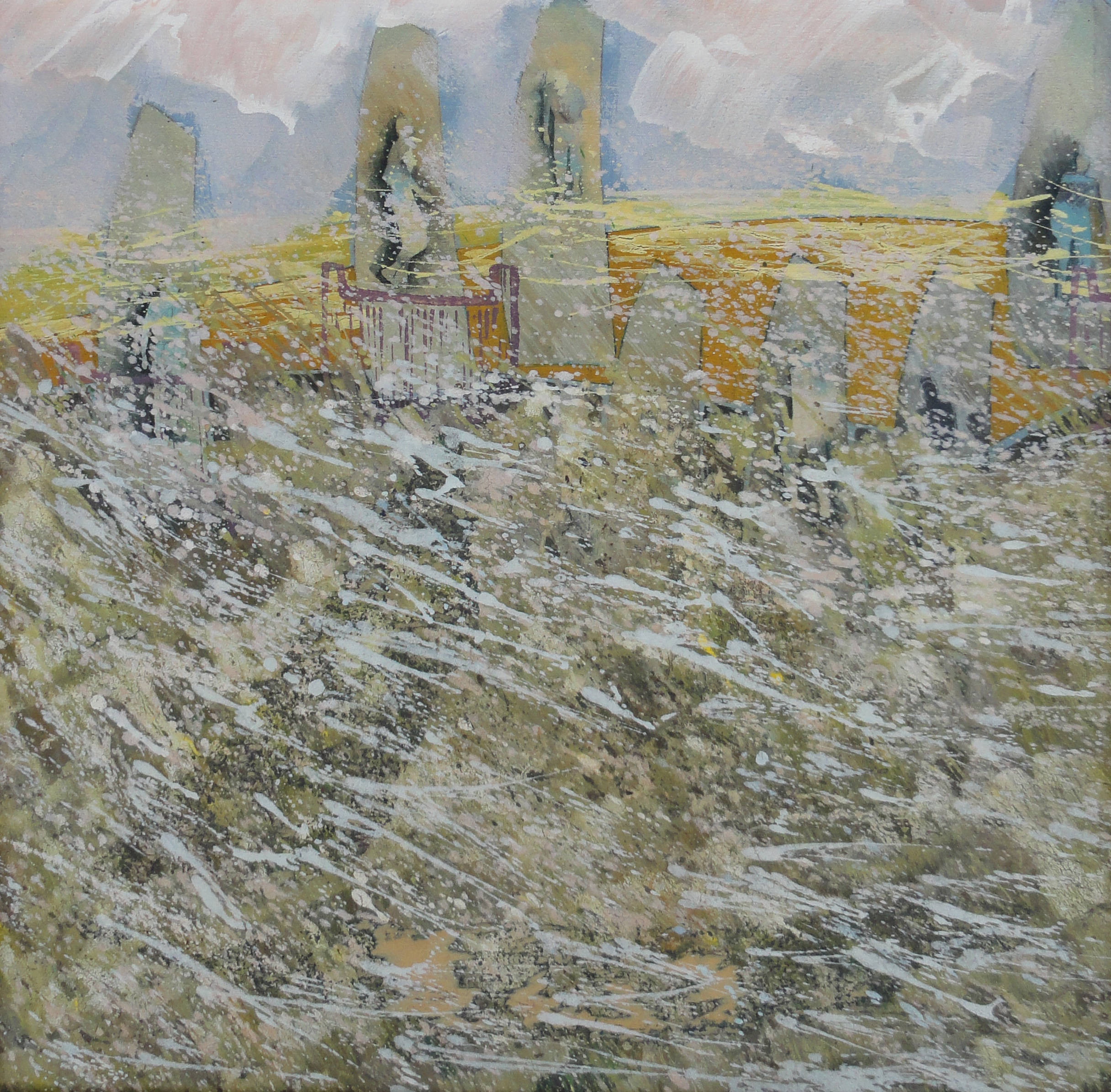 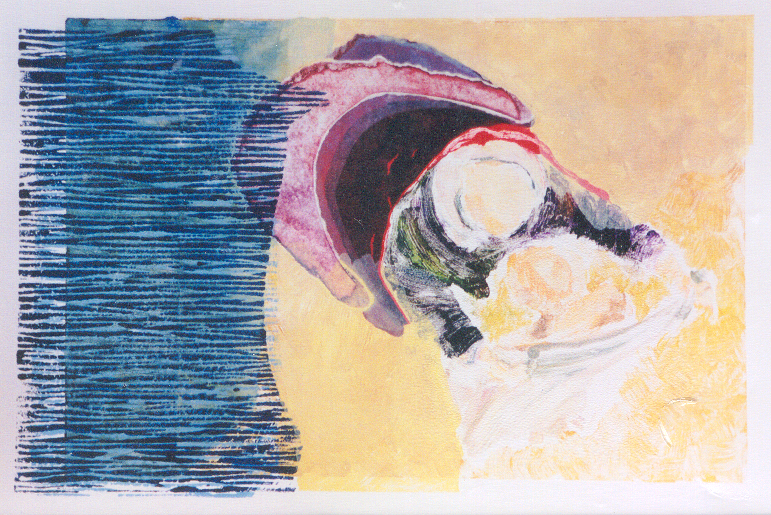 185“warmtegevend” afm. 65 x 50 cm prijs 300 €
Techniek: monotype
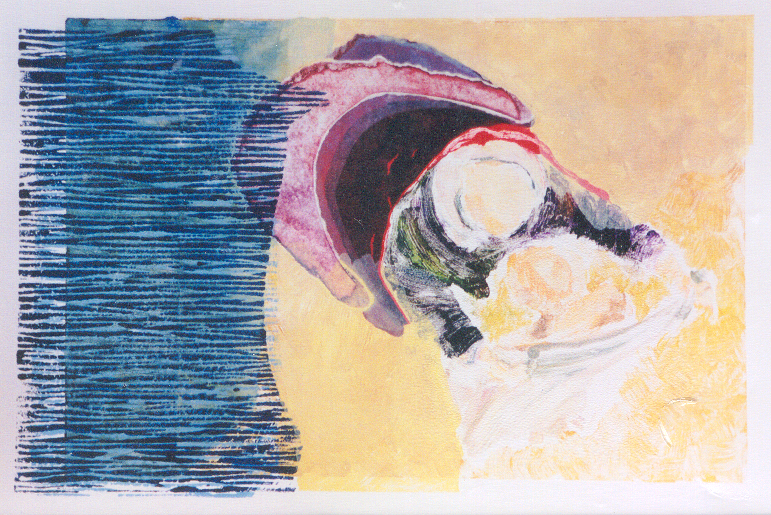 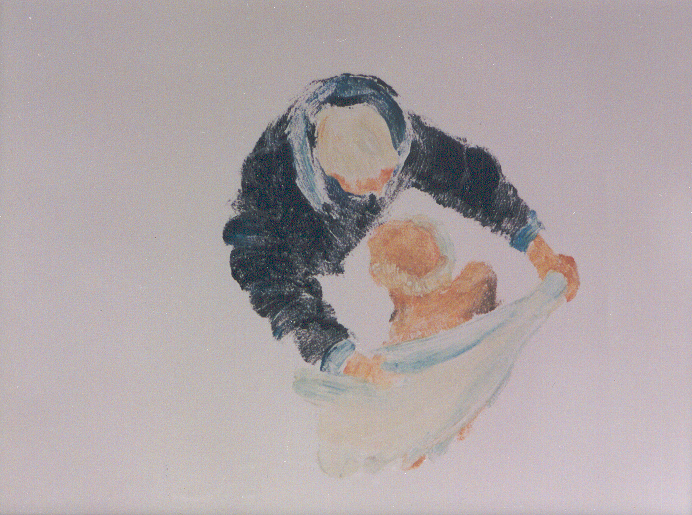 186“tederheid” afm. 65 x 50 cm prijs 300 €
Techniek: monotype
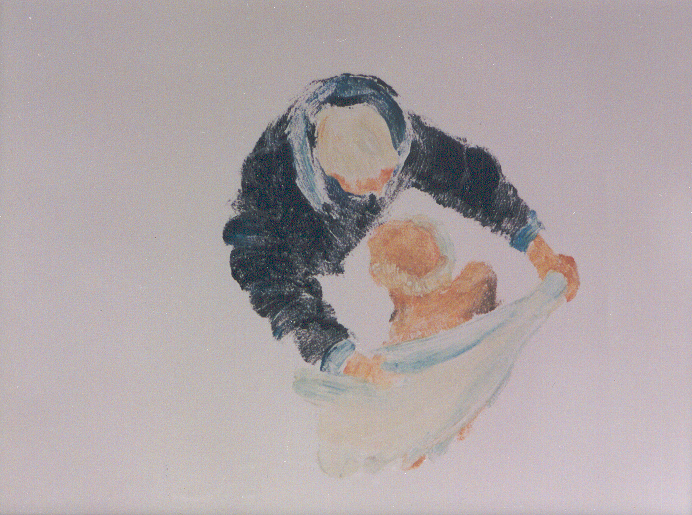 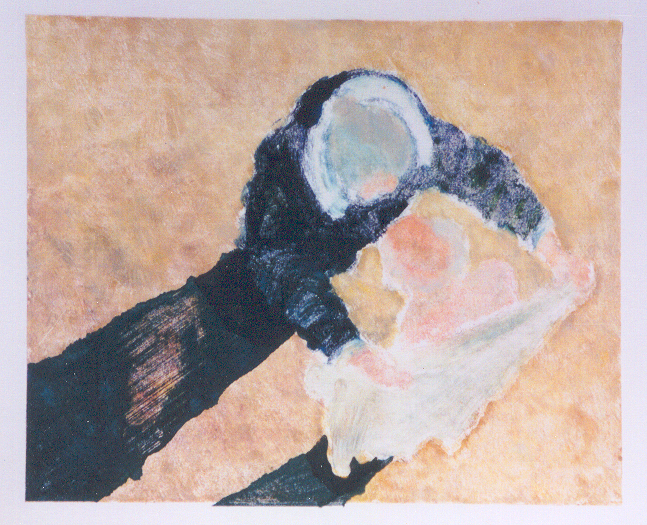 187“schaduw op strand” afm. 65 x 50 cm prijs 300 €
Techniek: monotype
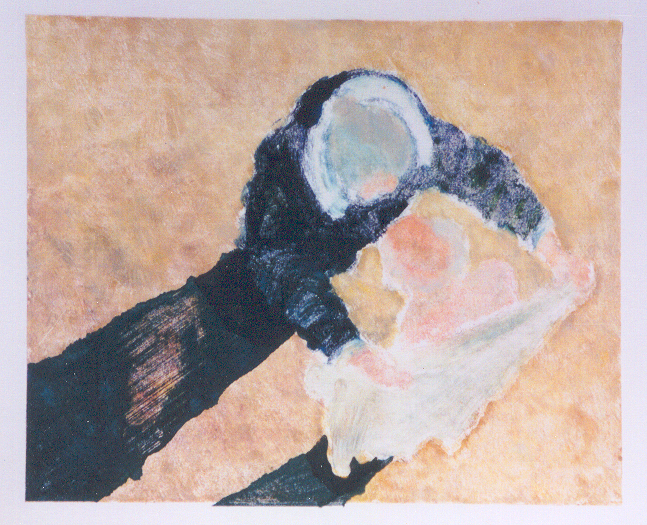 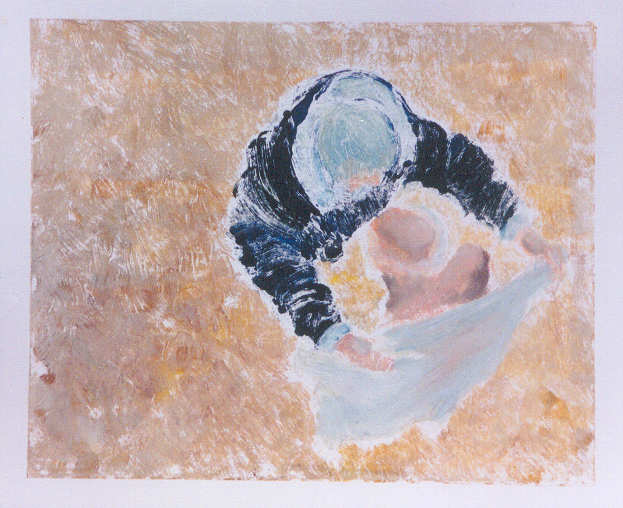 188“op het strand” afm. 65 x 50 cm prijs 300 €
Techniek: monotype
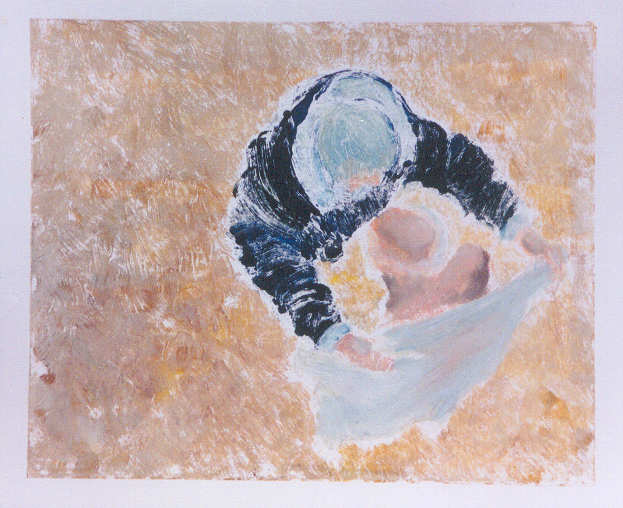 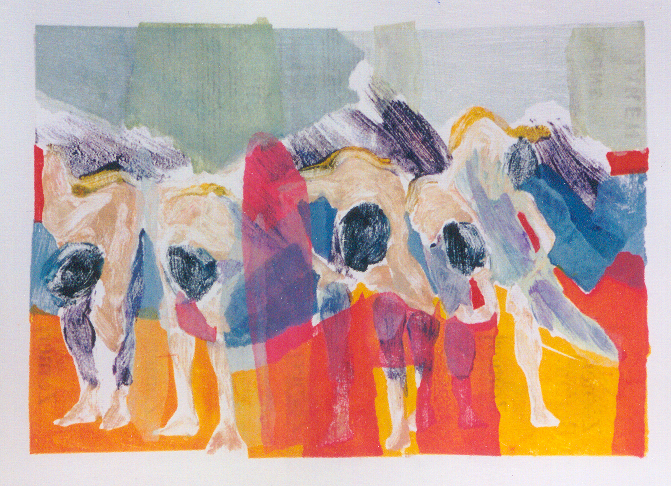 189“five dancing people” afm. 65 x 50 cm prijs 300 €
Techniek: monotype
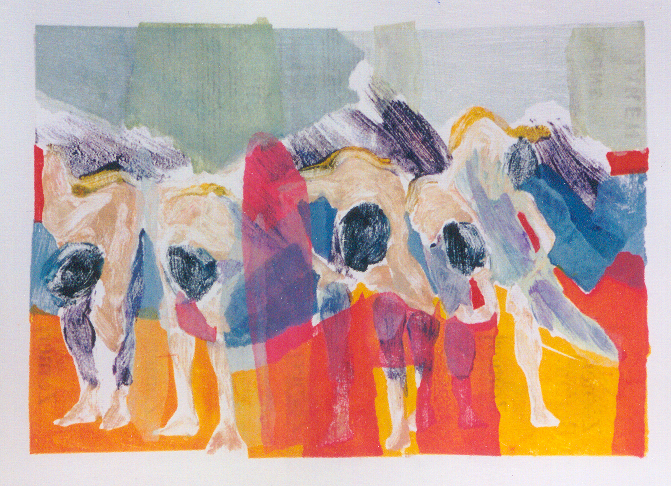 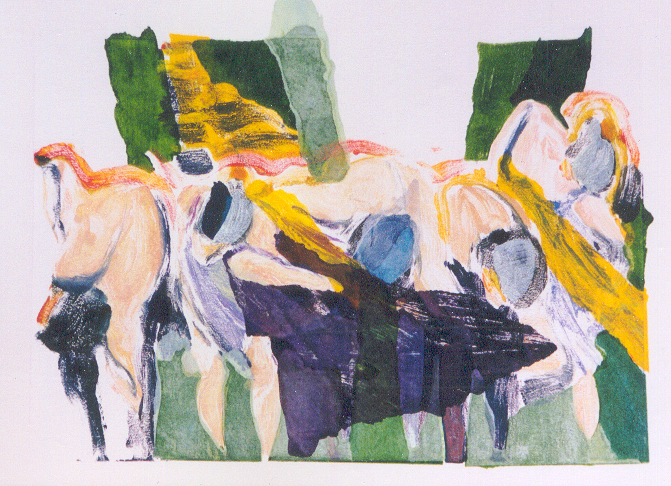 190“dans voor 5 no1” afm. 65 x 50 cm prijs 300 €
Techniek: monotype
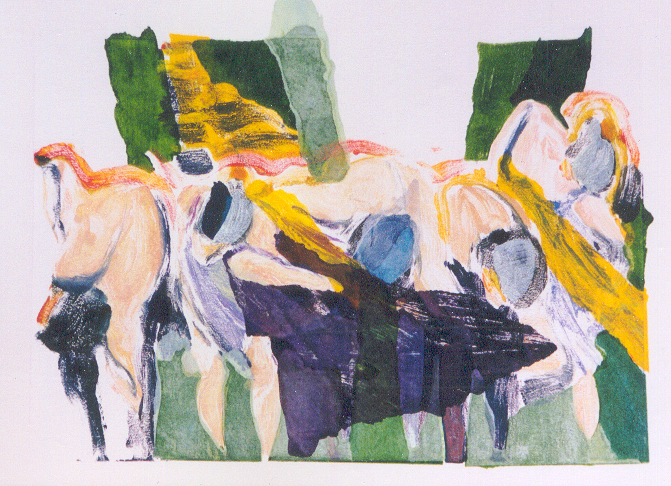 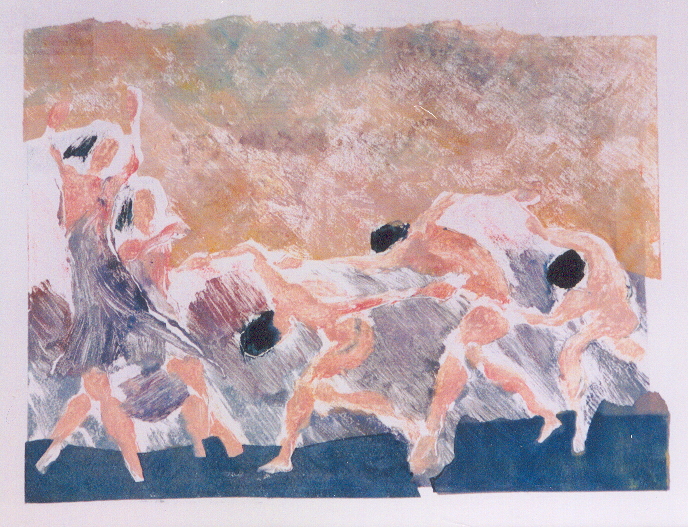 191“dans voor 5 no2” afm. 65 x 50 cm prijs 300 €
Techniek: monotype
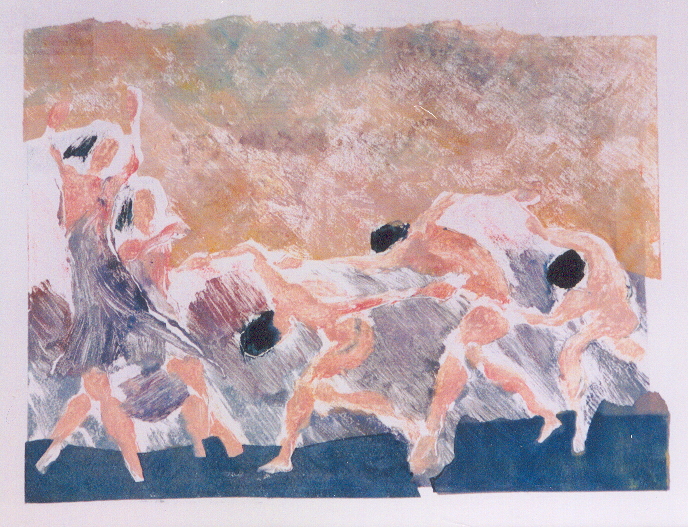 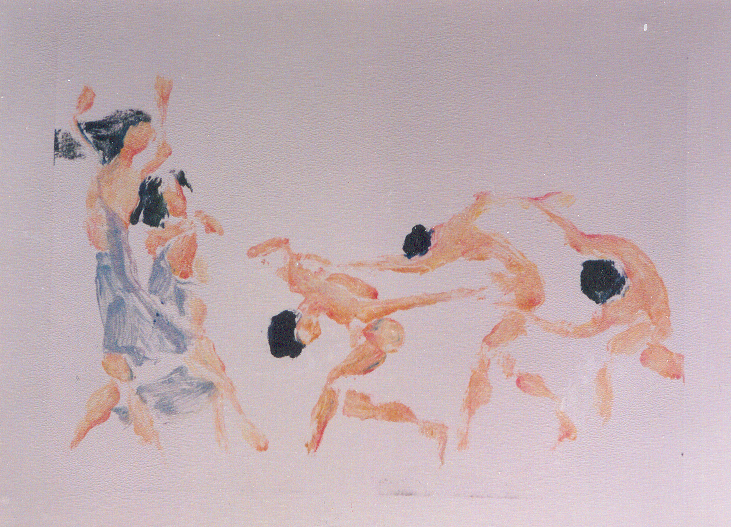 192“dans voor 5 no3” afm. 65 x 50 cm prijs 300 €
Techniek: monotype
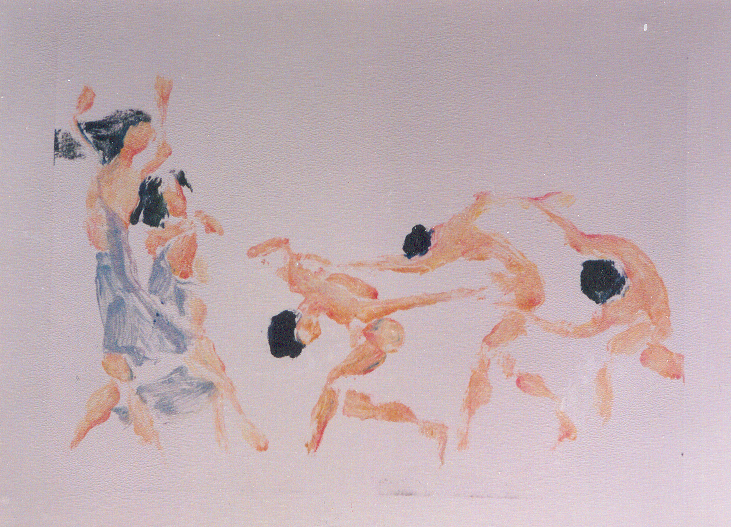 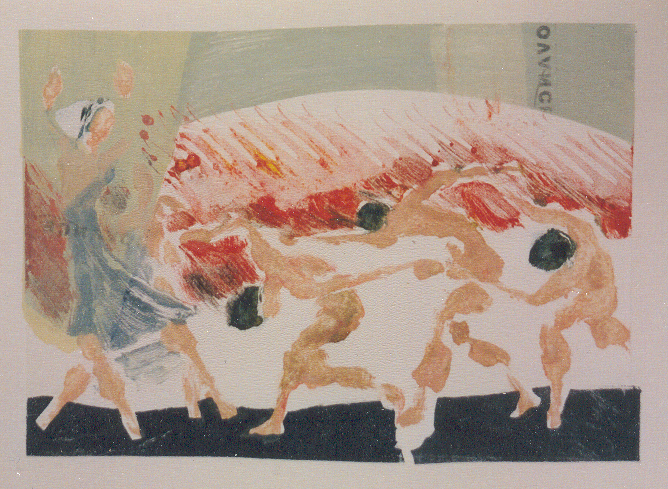 193“dans voor 5 no4” afm. 65 x 50 cm prijs 300 €
Techniek: monotype
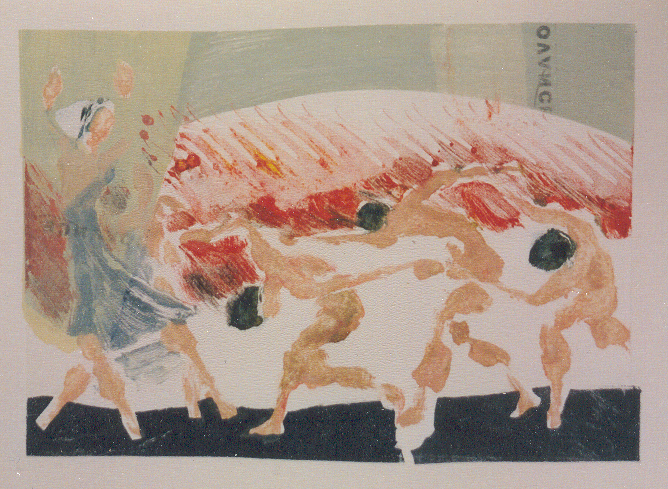 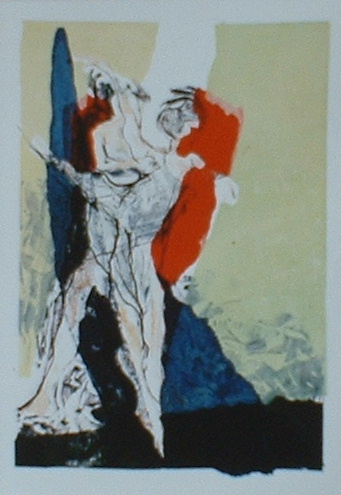 194
“pas de deux”
Verkocht
Dre en Lia
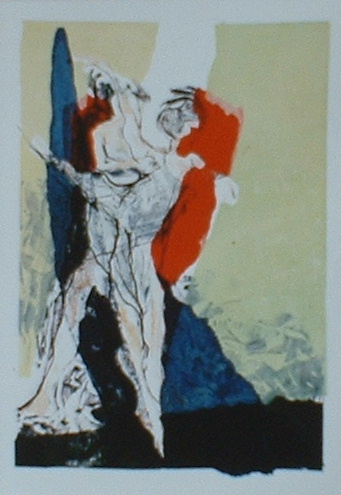 Techniek: monotype
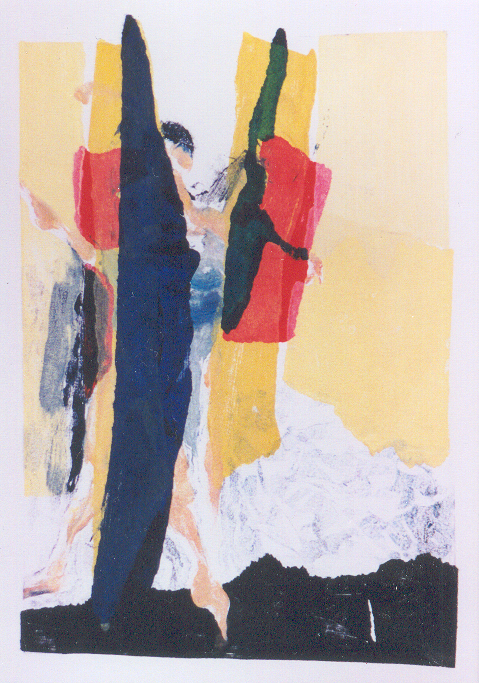 195“pas de deux no2” afm. 65 x 50 cm prijs 300 €
Techniek: monotype
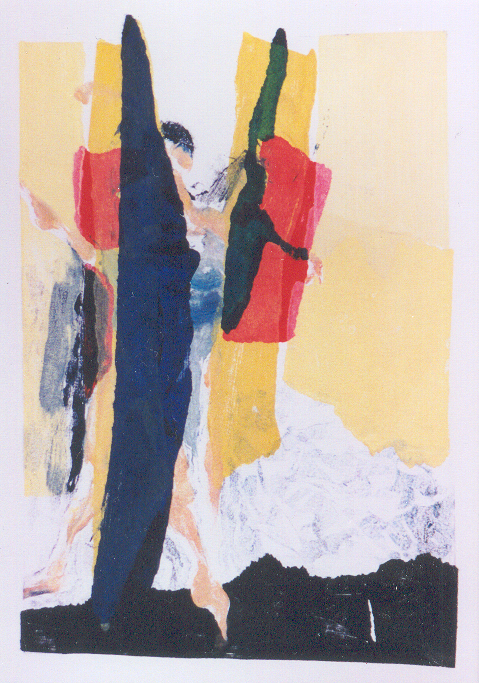 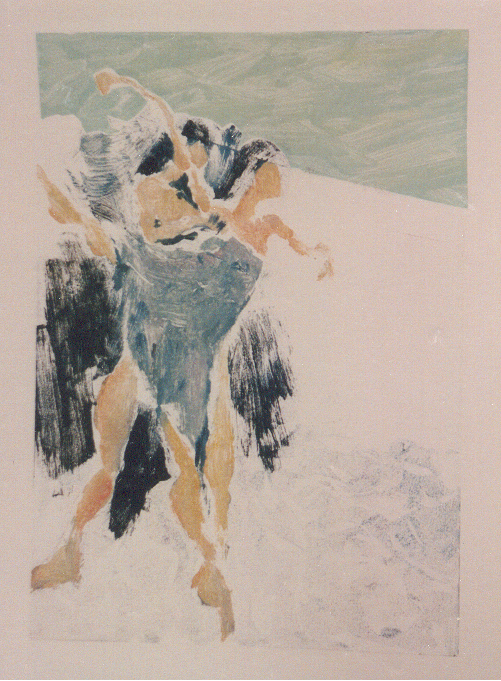 196“pas de deux no3” afm. 65 x 50 cm prijs 300 €
Techniek: monotype
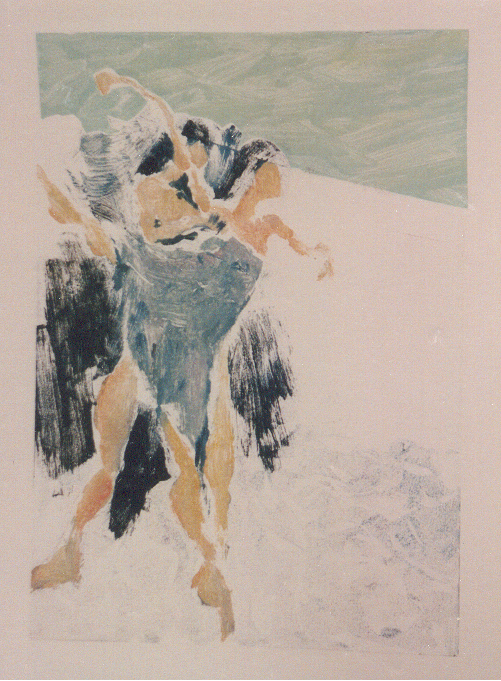 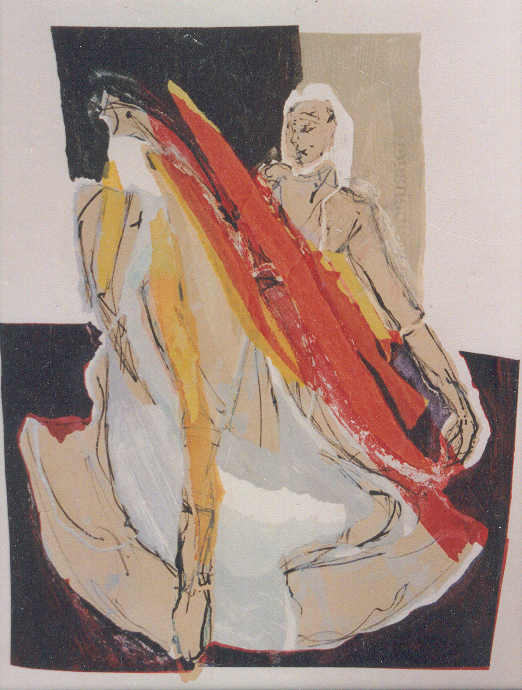 197“danseres” afm. 65 x 50 cm prijs 300 €
Techniek: monotype
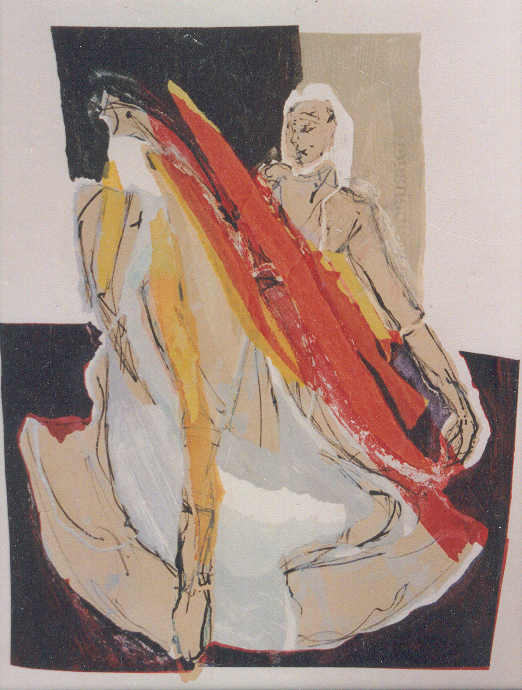 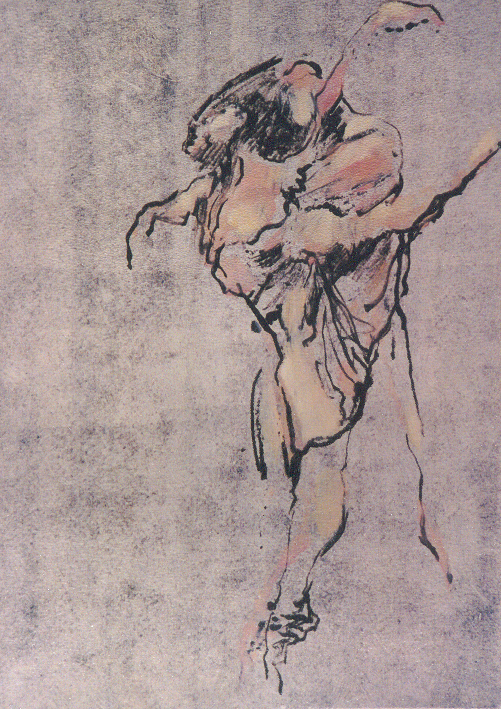 198“pas de deux no4” afm. 65 x 50 cm prijs 300 €
Techniek: monotype
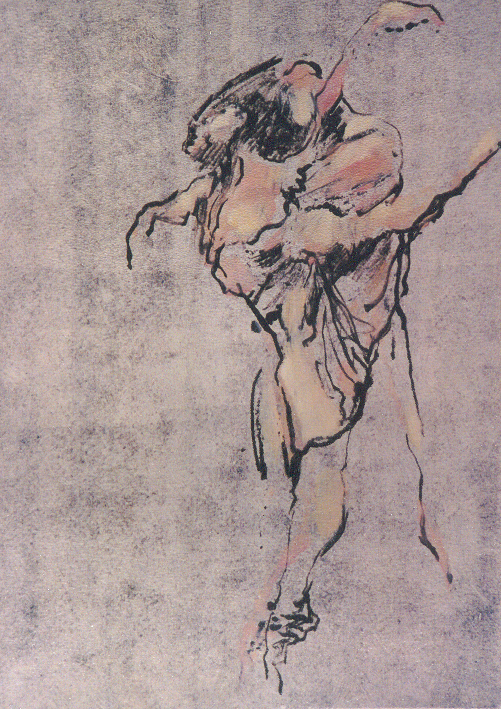 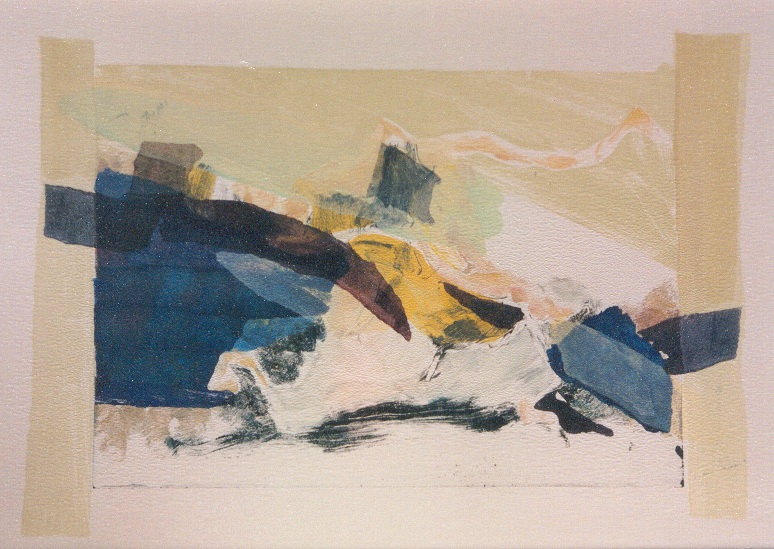 199“duet man vrouw” afm. 65 x 50 cm prijs 300 €
Techniek: monotype
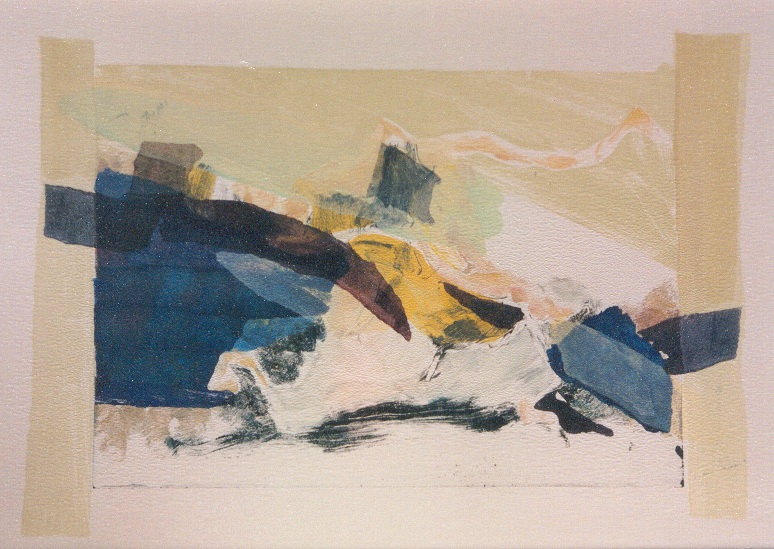 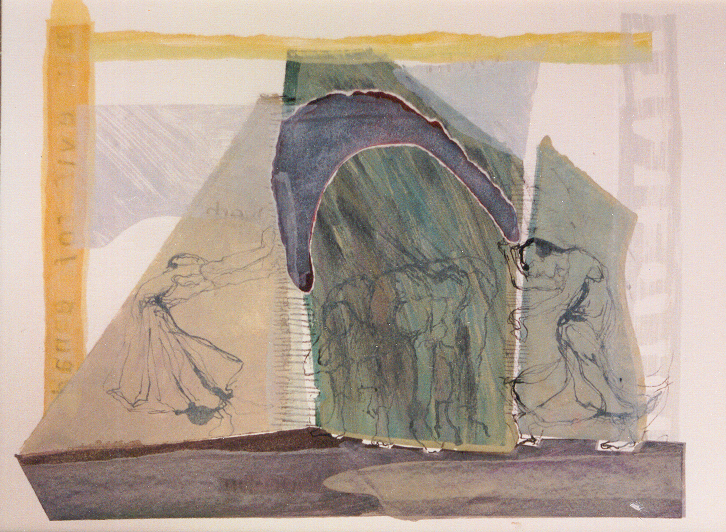 200“opgesloten dans” afm. 65 x 50 cm prijs 300 €
Techniek: monotype
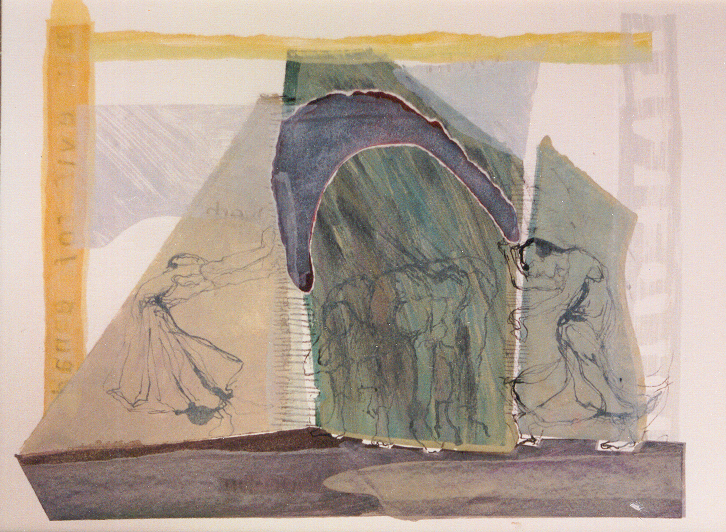 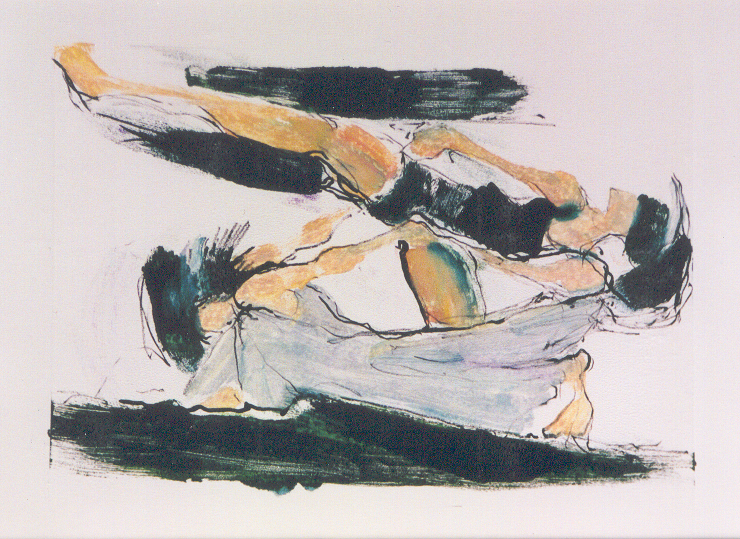 201“duelet no1” afm. 65 x 50 cm prijs 300 €
Techniek: monotype
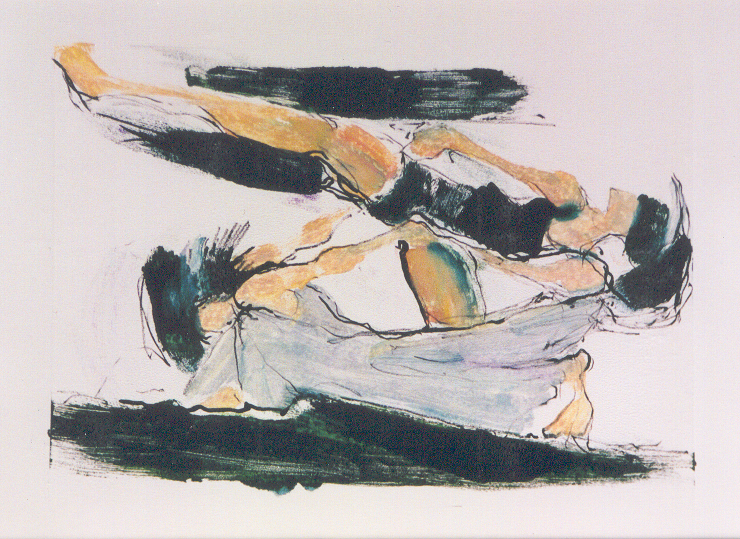 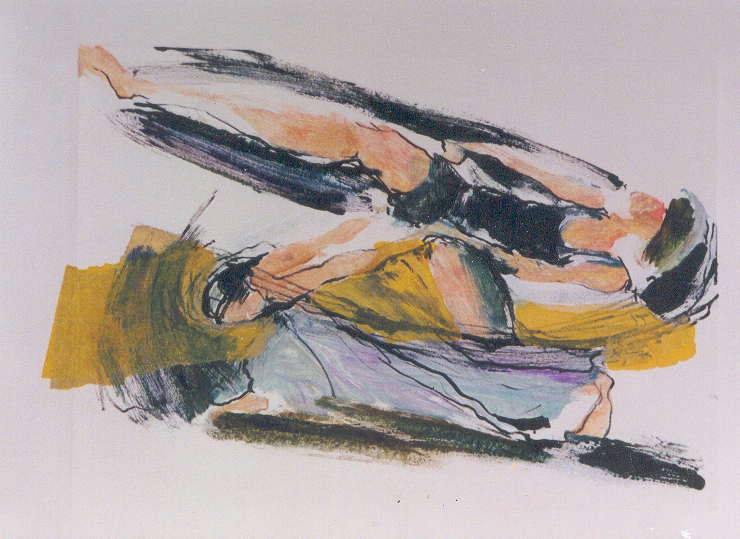 202“duelet no2” afm. 65 x 50 cm prijs 300 €
Techniek: monotype
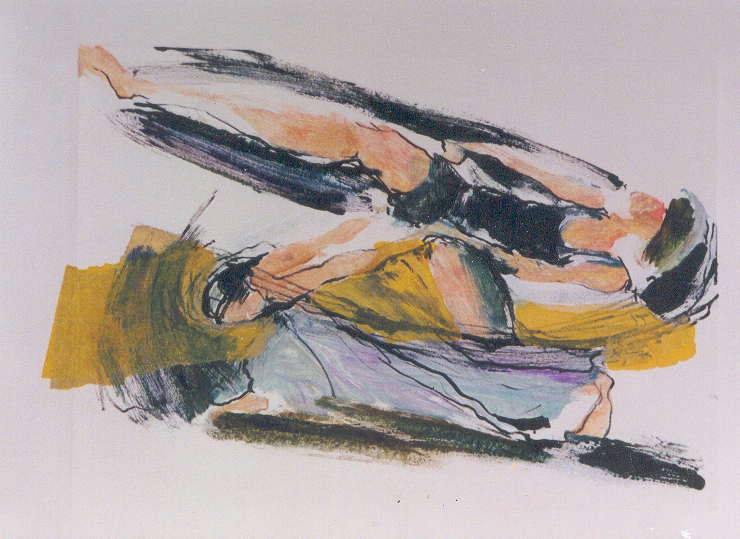 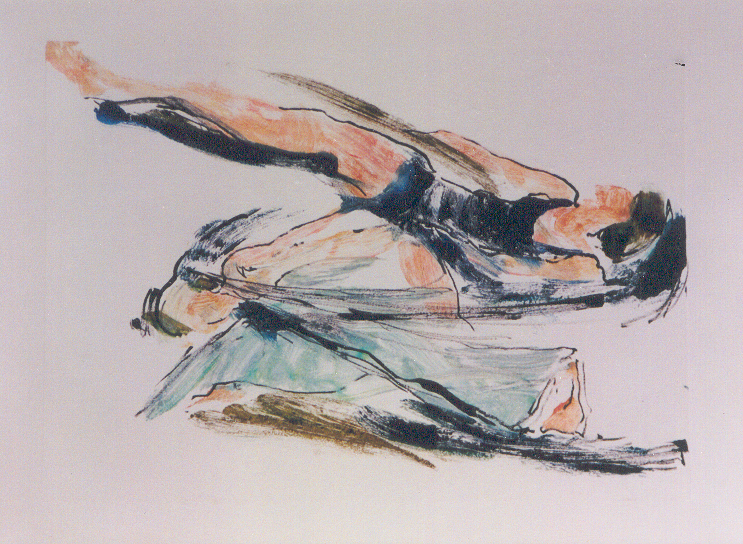 203“duelet no3” afm. 65 x 50 cm prijs 300 €
monotype
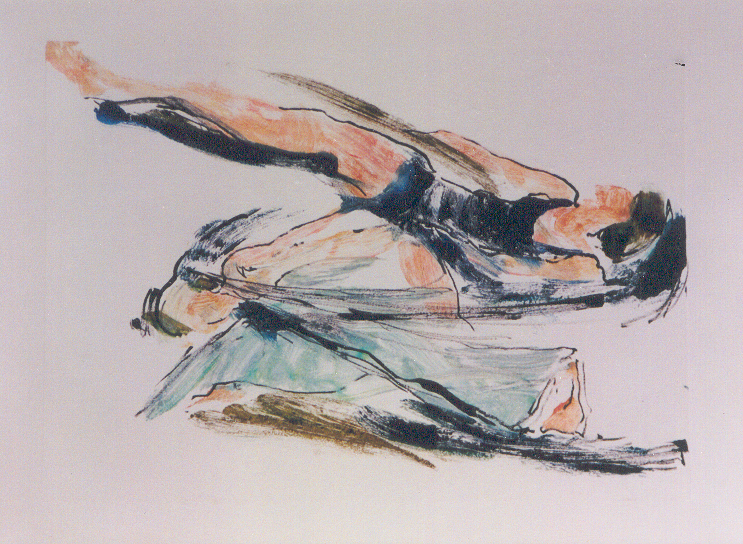 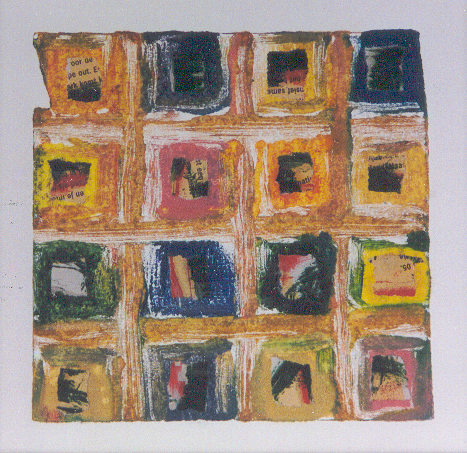 204
“16 kwadraat”
Verkocht
Ryki en Wim
Techniek: monotype
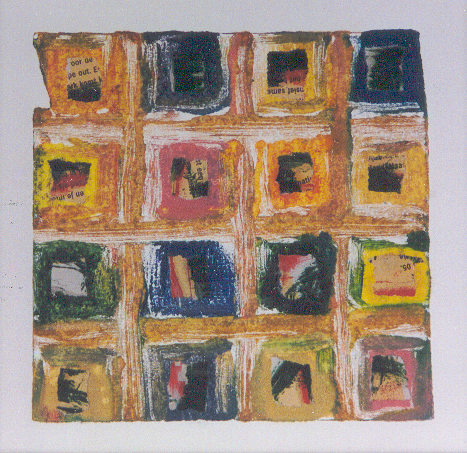 Verhuurd aan Jos&Maya
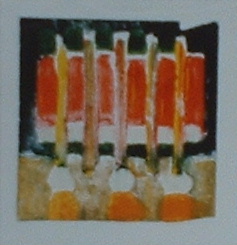 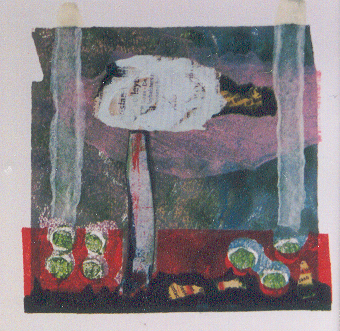 205
“compositie met groen vlak”
25 x 25 cm
125€
monotype
206
“wolk uit schoorsteen”
25 x 25 cm
125€
monotype
Verhuurd aan Jos&Maya
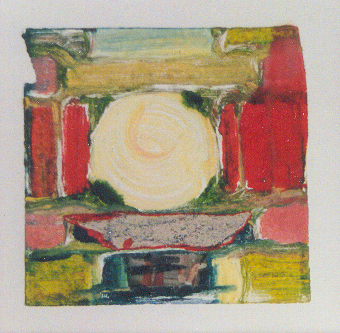 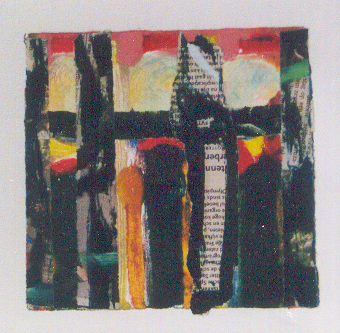 207
“De zonneschijf”
25 x 25 cm
125€
monotype
208
“het bericht”
25 x 25 cm
125€
monotype
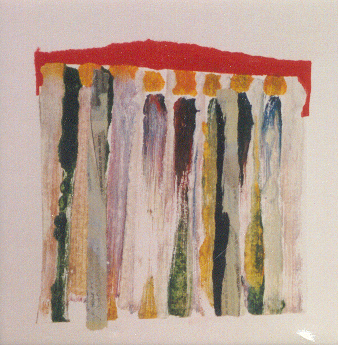 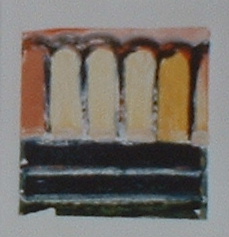 209
“verzameling onder rood luifel”
25 x 25 cm
125€
monotype
210
“compositie met 2 blauwe vlakken”
25 x 25 cm
125€
monotype
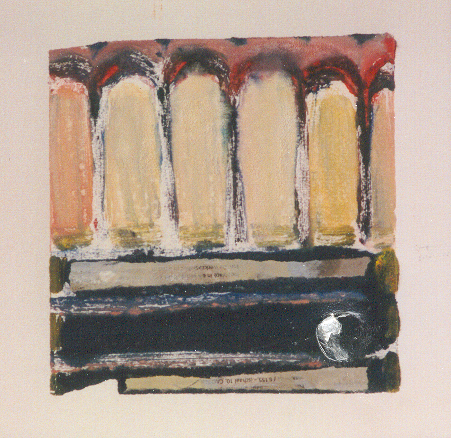 211
“compositie met blauw vlak”
25 x 25 cm
125€
monotype
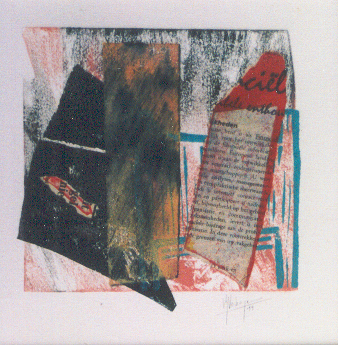 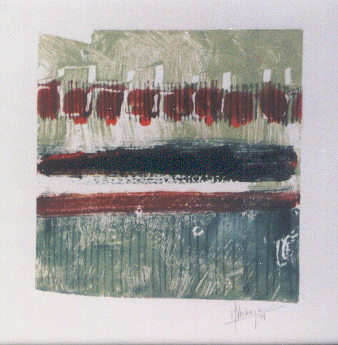 212
“Krantebericht”
25 x 25 cm
125€
monotype
213
“het rood wit en blauw”
25 x 25 cm
125€
monotype
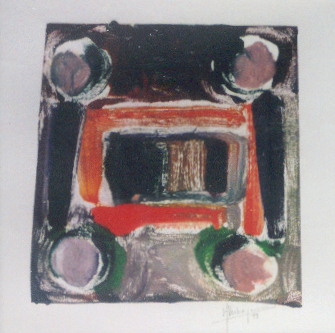 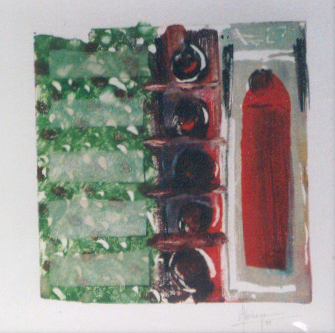 214
“rode rechthoek”
25 x 25 cm
125€
monotype
215
“rood groen”
25 x 25 cm
125€
monotype
Verhuurd aan Jos&Maya
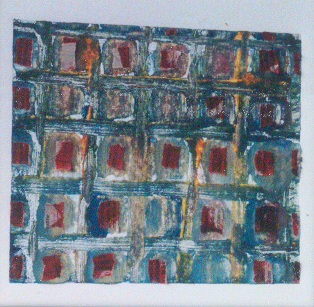 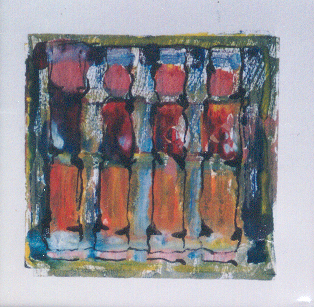 216
“rode deurtjes”
25 x 25 cm
125€
monotype
217
“4 kolommen”
25 x 25 cm
125€
monotype
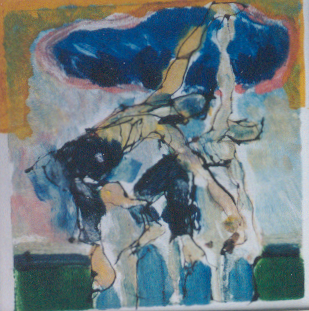 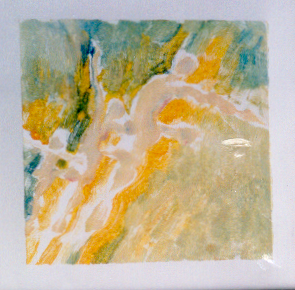 218
“wolkendans no1”
25 x 25 cm
125€
monotype
219
“zomerdans no1”
25 x 25 cm
125€
monotype
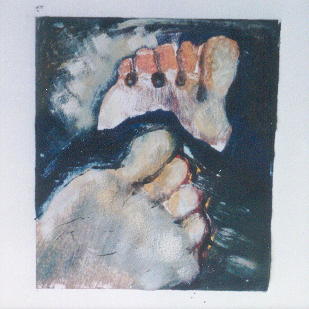 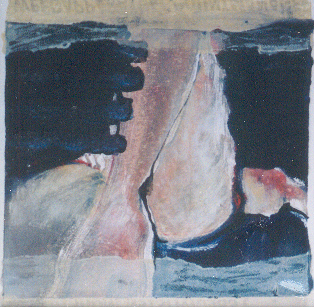 220
“2 voeten”
25 x 25 cm
125€
monotype
221
“achteroverliggend naakt”
25 x 25 cm
125€
monotype
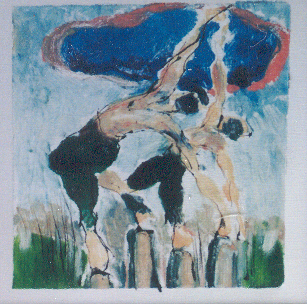 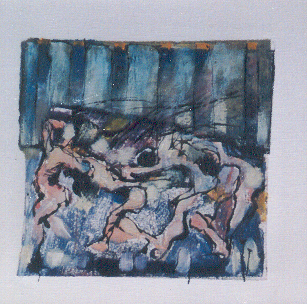 222
“wolkdans no2”
25 x 25 cm
125€
monotype
223
”4 dansers”
25 x 25 cm
125€
monotype
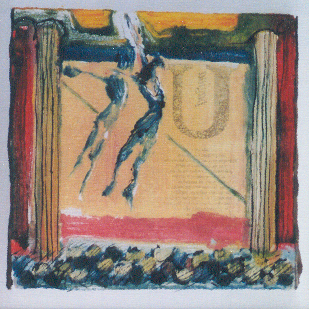 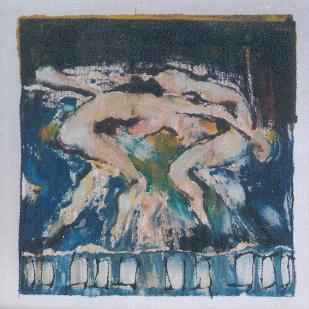 224
”het theater”
25 x 25 cm
125€
monotype
225
”bewegend om elkaar”
25 x 25 cm
125€
monotype
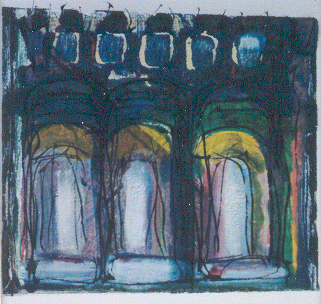 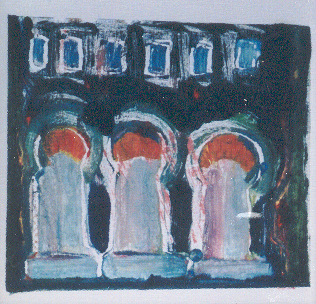 226
“3 poorten 5 raampjes”
25 x 25 cm
125€
monotype
227
“6 blauwe raampjes”
25 x 25 cm
125€
monotype
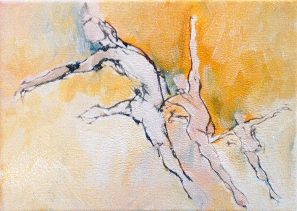 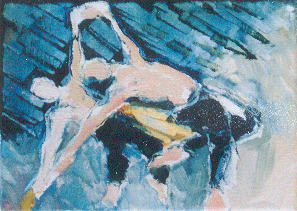 228
“zomerdans 2”
verkocht
229
“dans om gele vlek”
verkocht